Warmup
Book
Related Rates
2.6
On the agenda:
Finding Related Rates
HW:  p. 149 # 1, 3, 5, 7, 13, 15, 19-21
What is a Related Rate Problem?
Example
You Try
d
y
x
Last One
Example
Steps for Related Rates Problems:
1.    Draw a sketch if possible.
2.   Write down what is given.
3.   Determine what you are looking for.
4.   Write an equation to relate the variables.
5.   Differentiate both sides with respect to t.
6.   Evaluate.
Example – Circle Problem
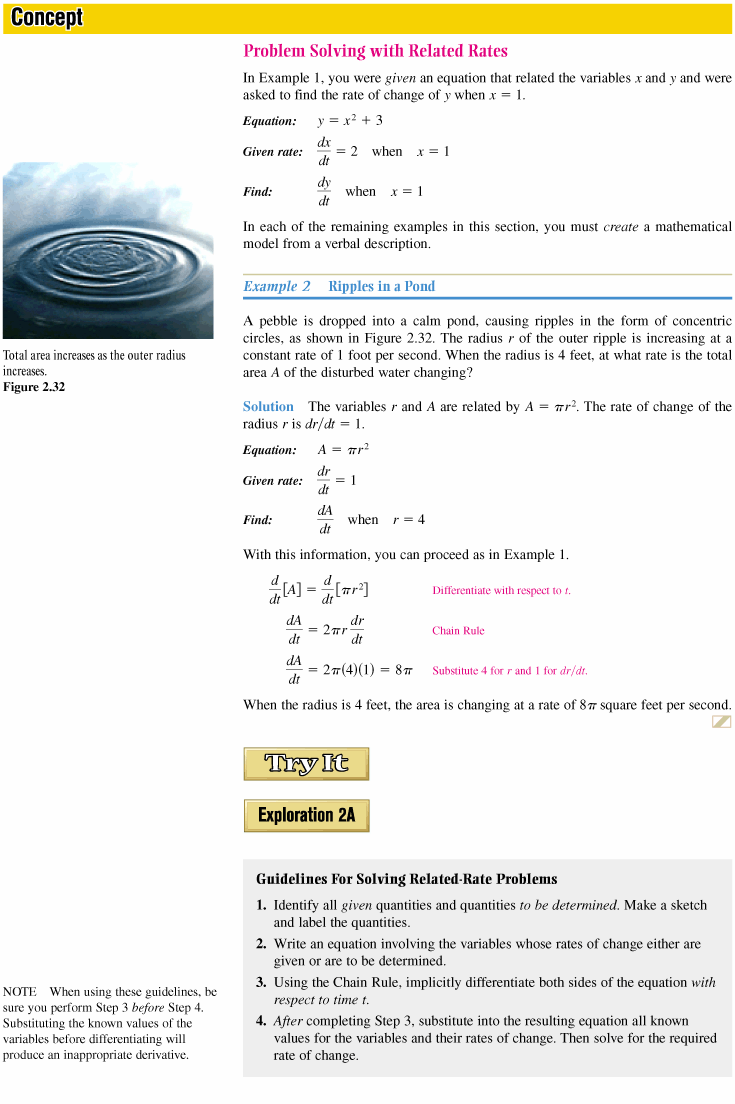 Example – Sphere Problem
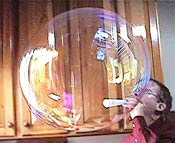 Formulas you must know